Diodi Schottky
(giunzioni metallo-semiconduttore)
Continuiamo allora  con una   giunzione metallo-semiconduttore.

Prendiamo per il semiconduttore un drogaggio n.
Slide 10 di «Giunzioni» (Cap.3)
E0
E0
E0
EC
EF
EF
EF
EC
Ei
Ei
EV
EV
Allineando i livelli di Fermi
e imponendo
la continuità del livello del vuoto
e la costanza dello stesso entro il conduttore
Giunzione all’equilibrio
Assomiglia tanto ad una giunzione p+n
E0
Ma c’è una grande differenza:  non ci sono praticamente lacune nel lato sinistro.

Non ci sono quindi minoritari da iniettare  nel lato n

E’ un dispositivo unipolare
EF
EC
Ei
EV
Giunzione all’equilibrio. Definizioni
semiconduttore di tipo n
semiconduttore di tipo p
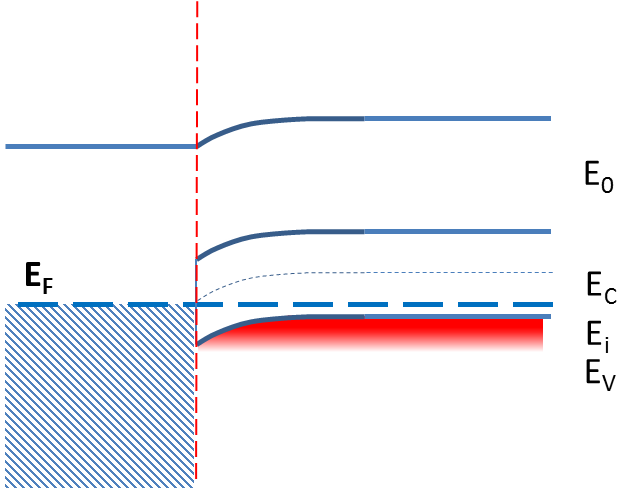 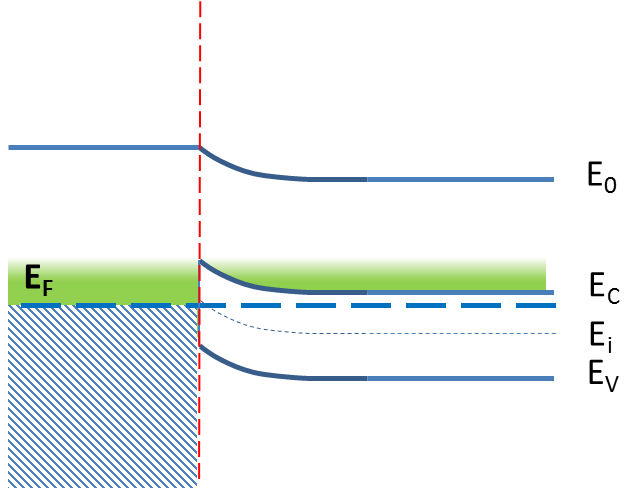 qVbi
qVbi
qc
qc
qfm
qfm
qVn
qVp
qfBn
Eg
Eg
qfBp
W
W
Non dipendono dal drogaggio
La regione di svuotamento sta tutta nel semiconduttore
svuotamento n
W
metallo
Neutra n
0
CARICA
-CAMPO
POTENZIALE
Larghezza della regione di svuotamento e potenziale
Fuori equilibrio
Equilibrio
Carica totale Qsc della regione di svuotamento
Capacità di svuotamento
Le misure di 1/C2
Così si misura il drogaggio
Fig.5.5
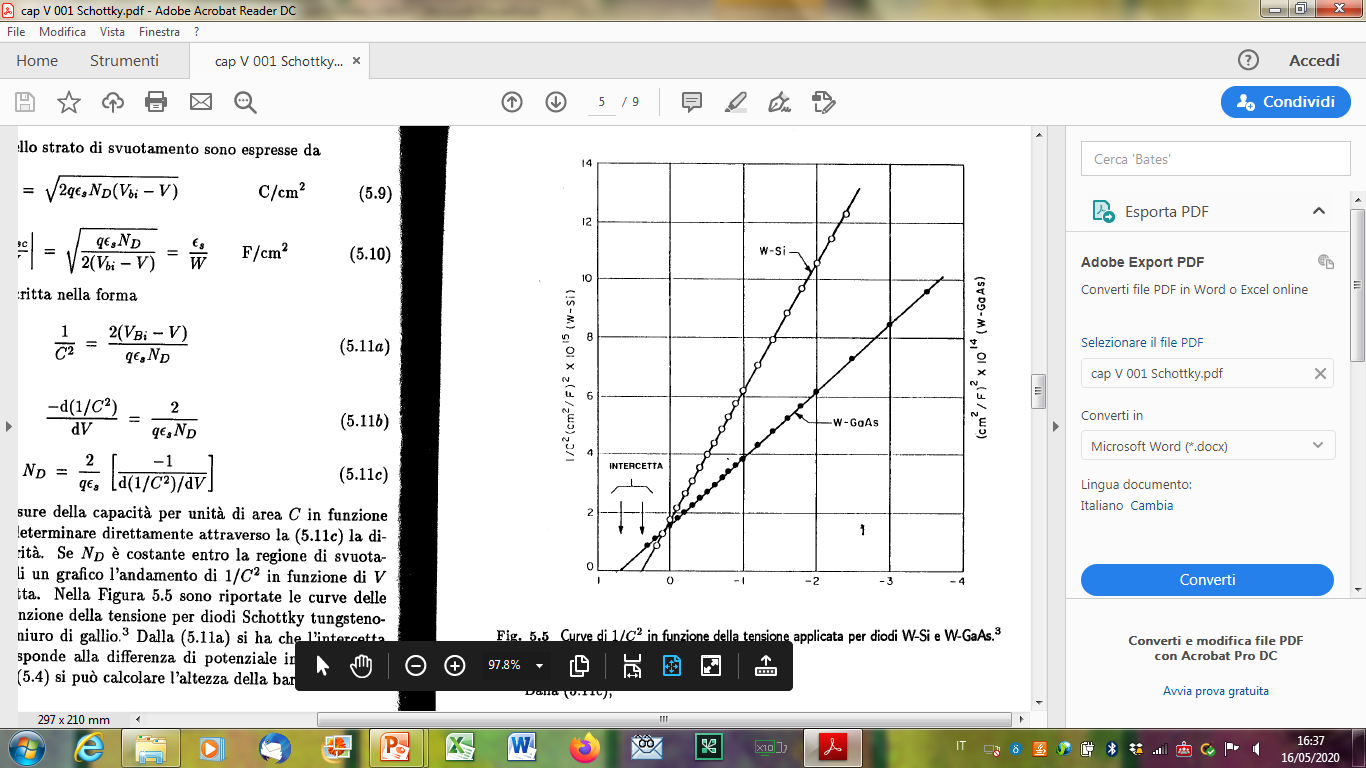 Da questo si risale a Vn
La intercetta                       ci da
E così misuriamo la altezza di barriera
V
Altezze di barriera misurate
Fig. 5.3
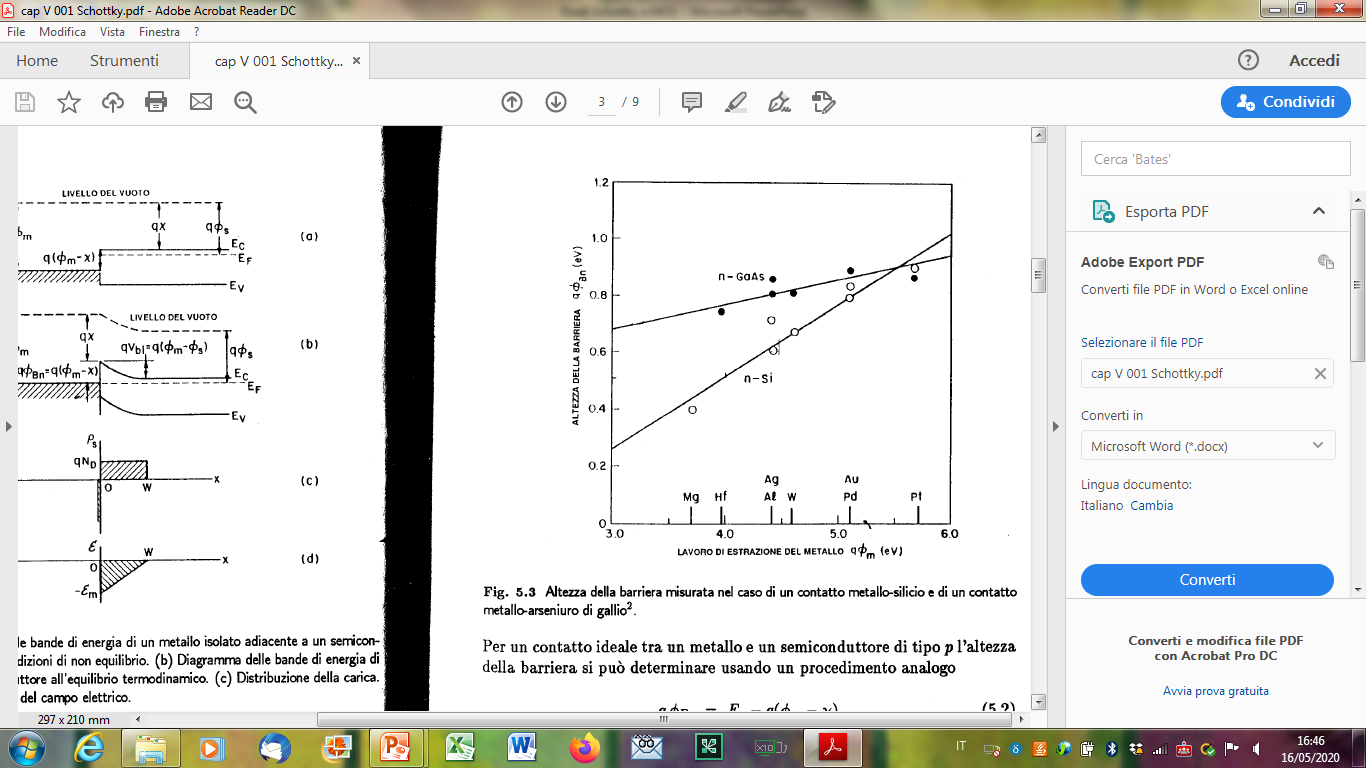 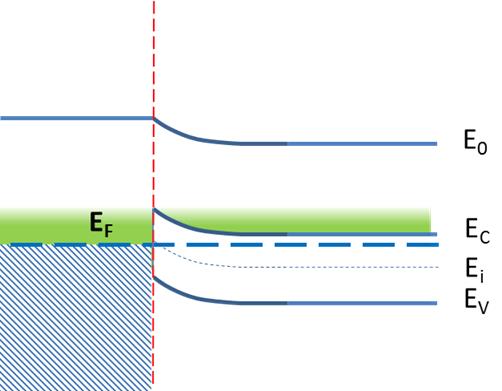 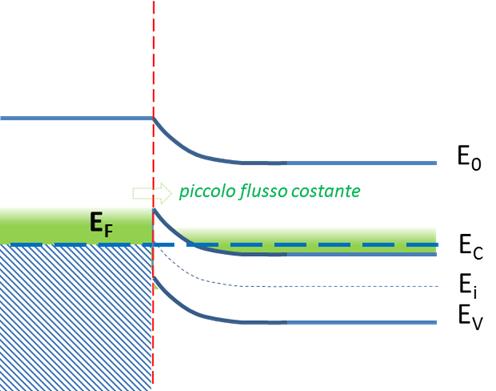 Giunzione Schottky fuori equilibrio
(inversa)
Aumenta la differenza di potenziale
Si allarga la regione di svuotamento
Passa una piccola corrente costante
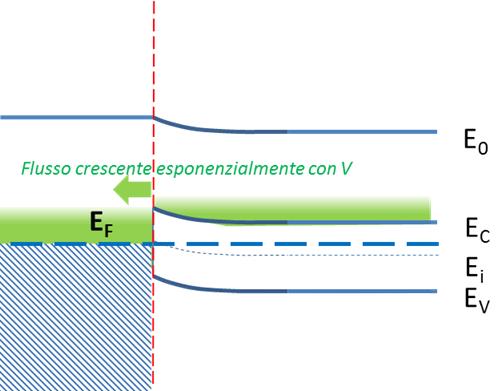 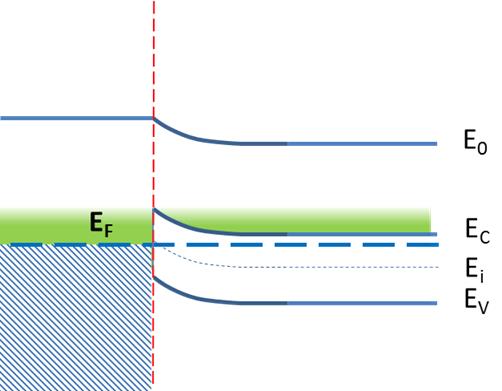 (diretta)
Diminuisce la differenza di potenziale
Si restringe la regione di svuotamento
Passa una corrente rilevante al crescere di V
Anche la giunzione Schottky è un diodo
La corrente che scavalca la barriera da ambo le parti sarà proporzionale alla densità ns di elettroni sul culmine della barriera
All’equilibrio
I flussi da destra e da sinistra si uguagliano

La densità elettronica è data , in tutto il semiconduttore , da



In zona neutra 

Sulla superficie, EC si è allontanato di qVbi
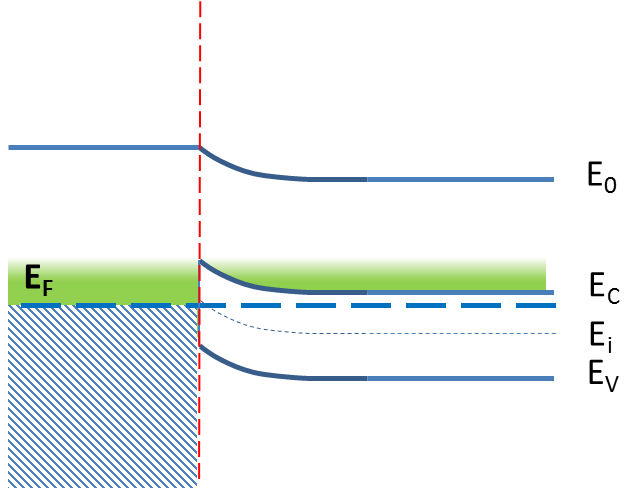 Ma
All’equilibrio, dunque:
Se applichiamo un potenziale V, 

la barriera da metallo a semiconduttore NON cambia, e la corrente m→s resta la stessa



La barriera da semiconduttore a metallo si riduce di qV, e quindi la corrente m→s diventa
La corrente netta                                          è quindi
con
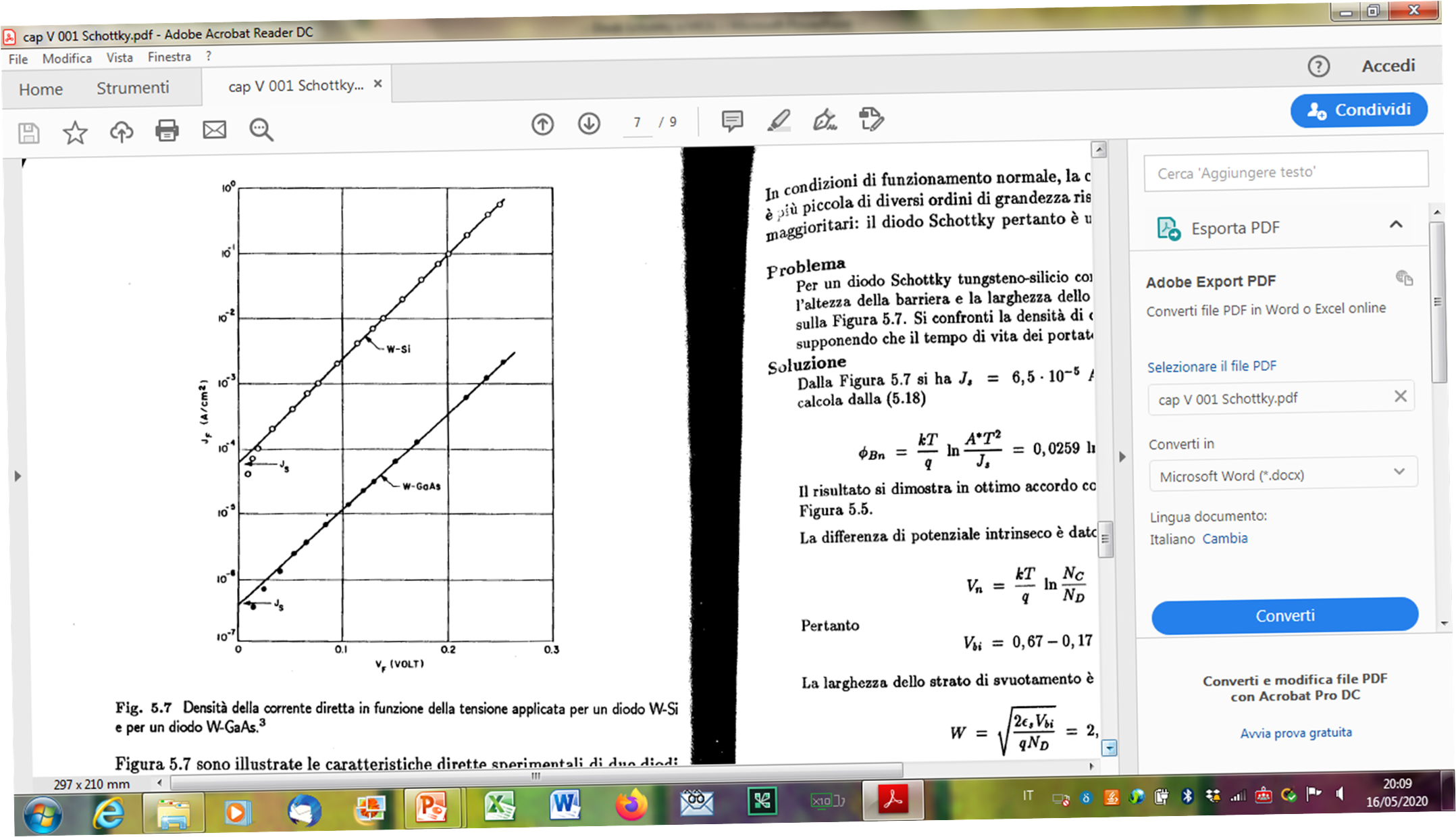 E’ esattamente la forma della equazione di Shockley
La corrente di saturazione ha tuttavia qui un significato diverso.
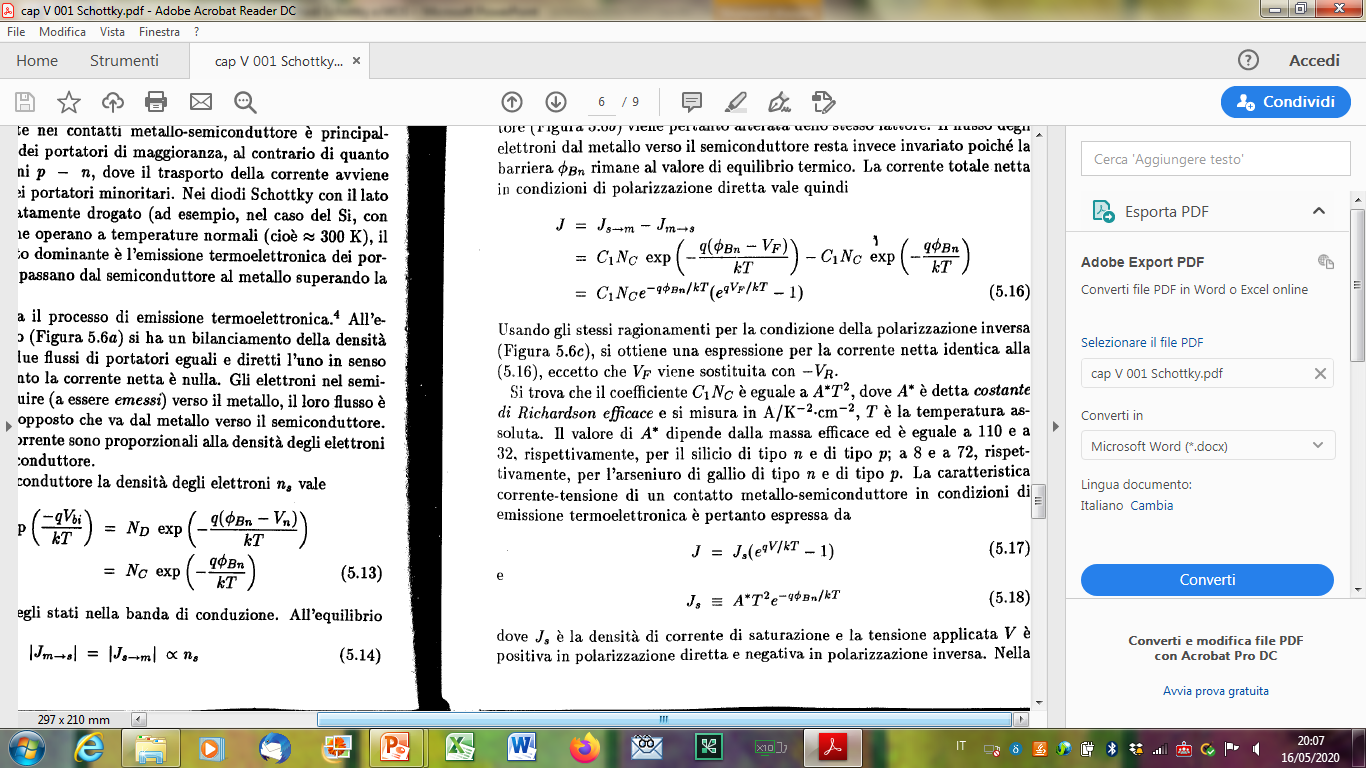 Misurando la intercetta delle caratteristiche sperimentali con l’asse (logaritmico) verticale si misura Js. Da questa, tramite la conoscenza del coefficiente di Richardson, si risale alla altezza di barriera
Contributo dei minoritari in una giunzione Schottky
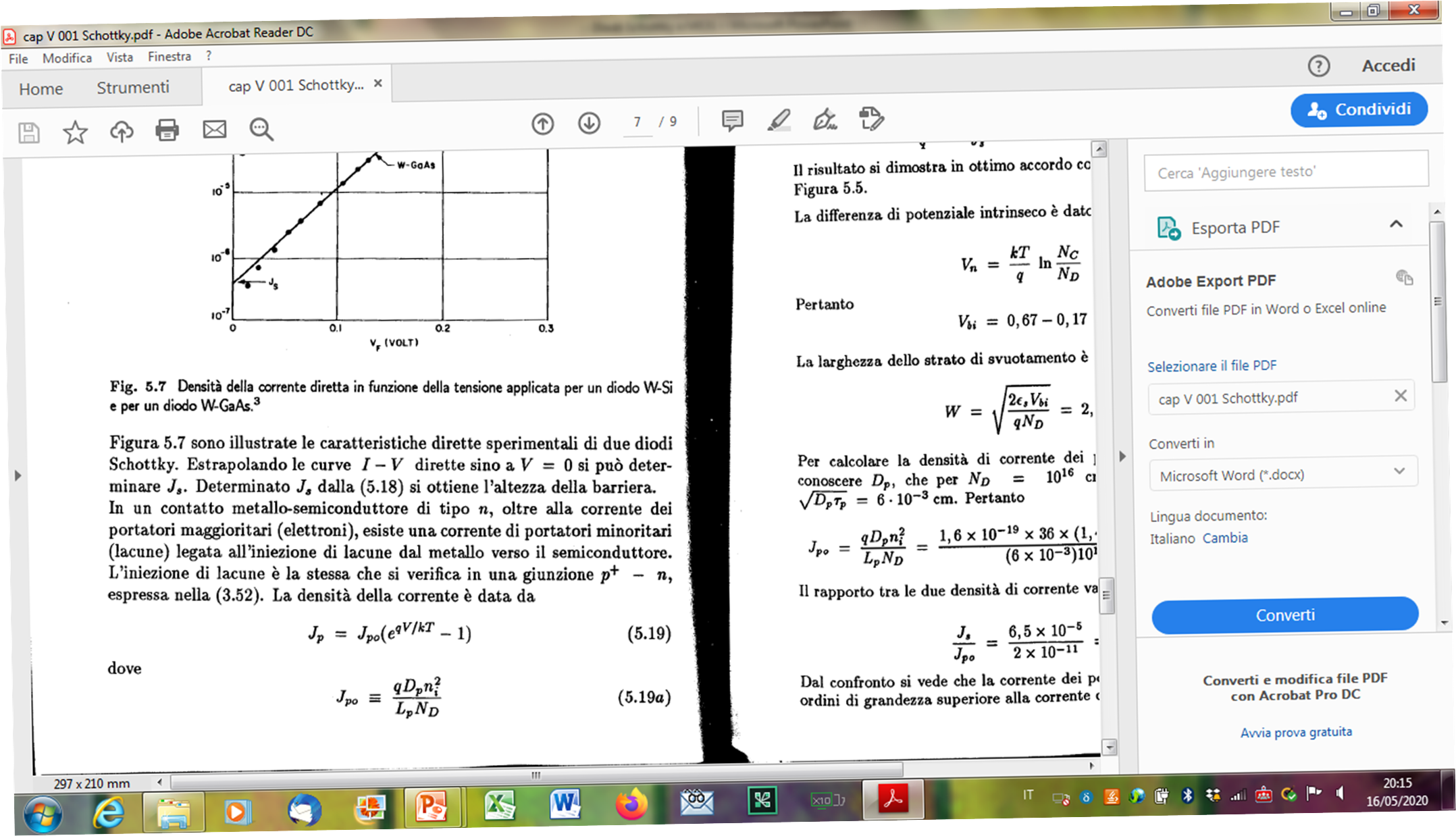 E’ ordini di grandezza minore della corrente di maggioritari
Contatti ohmici metallo-semiconduttore
Occorre una soluzione tecnologica  per la realizzazione di contatti non rettificanti, per poter collegare i dispositivi a semiconduttore al mondo esterno.
Resistenza specifica di contatto (W-cm2)
La soluzione pare essere quella di usare una giunzione metallo-semiconduttore con bassa barriera.
Contatti ohmici metallo-semiconduttore
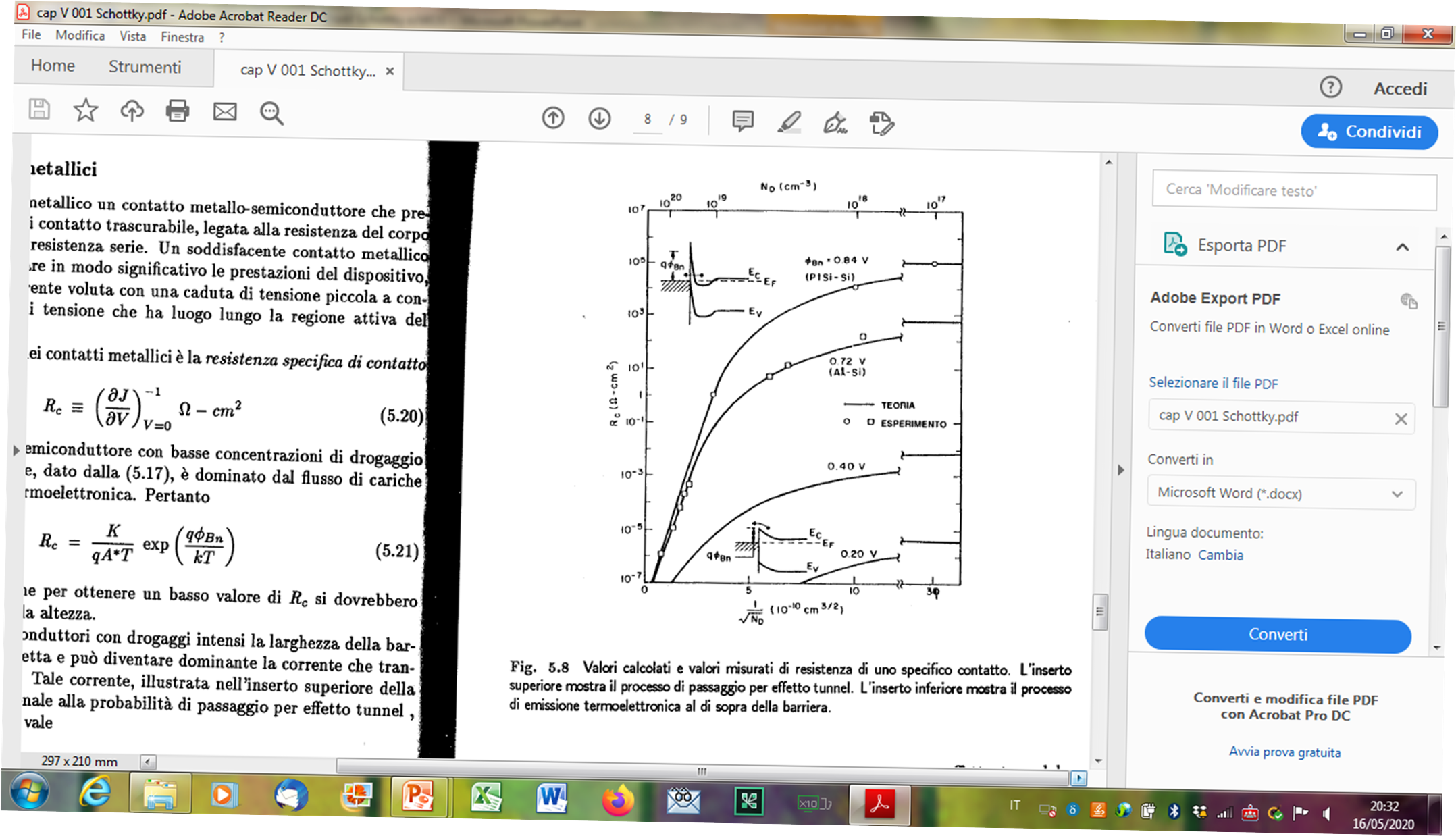 La alternativa più efficace è usare drogaggi molto forti.

Questi favoriscono il passaggio di cariche non sopra, ma attraverso la barriera, per effetto tunnel.
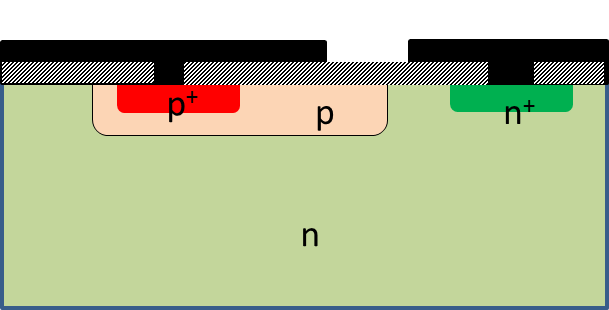 Una giunzione pn con i contatti ohmici
Diodo MOS
(Metallo-Ossido-Semiconduttore)
Proviamo adesso con un metallo-ossido-semiconduttore   (MOS)


Prendiamo per il semiconduttore ancora un drogaggio n.
Slide 12 di «Giunzioni» (Cap.3)
metallo
metallo
semiconduttore
semiconduttore
ossido
ossido
E0
E0
E0
EC
EF
EF
EF
EC
Ei
Ei
EV
EV
Non c’è scambio tra metallo e semiconduttore
I livelli di Fermi possono essere diversi
Potrebbe, per caso, allinearsi il livello del vuoto.
Oppure potrebbero NON allinearsi.

Lo stesso accadrebbe se applicassimo una differenza di potenziale tra metallo e semiconduttore.
Di questo ne parleremo trattando del «diodo» MOS, che è il cuore del MOSFET
Giunzione all’equilibrio
Questa è una giunzione 
che NON porta mai corrente
…o meglio, non nella direzione che siamo abituati a considerare.
metallo
semiconduttore
ossido
E0
E0
La prerogativa di questa struttura è la possibilità, 
mediante la polarizzazione, 
di creare e controllare un canale
pieno di cariche 
confinate lateralmente 
ma libere di muoversi longitudinalmente
EC
EF
EF
Ei
EV
MOS ideale all’equilibrio. Ipotesi e Definizioni
Ipotesi di banda piatta
Nessuna carica nell’ossido
Ossido perfettamente isolante
metallo
semiconduttore
ossido
E0
E0
qc
qfs
qfm
EC
Eg /2
Ei
EF
Eg
qyB
EV
Osserviamo con particolare attenzione la definizione
che si collega alla densità di elettroni e lacune
Equilibrio
E0
EC
Ei
EF
EV
Presso la superficie ossido/semiconduttore la curvatura delle bande allontana Ei da EF.
V<0 applicata al metallo
Aumenta yB. Il massimo lo raggiunge alla superficie, col valore ys.
Condizione di Accumulo
Aumenta la densità di lacune
E0
EC
Ei
EF
EV
Equilibrio
E0
EC
Ei
EF
EV
Presso la superficie ossido/semiconduttore la curvatura delle bande avvicina Ei a EF.
V>0 applicata al metallo
Diminuisce yB. Il minimo lo raggiunge alla superficie, col valore ys.
Condizione di Svuotamento
Cala la densità di lacune. 
Alcuni accettori restano scoperti.
Si crea una regione di svuotamento
E0
EC
Ei
EF
EV
Presso la superficie ossido/semiconduttore la curvatura delle bande porta a Ei =EF.
Incremento di V>0 
applicata al metallo
Diminuisce ancora yB. Il minimo lo raggiunge alla superficie, col valore ys=0
Condizione di Svuotamento
Alla superficie n=p
Si allarga la regione di svuotamento
E0
EC
Ei
EF
EV
Presso la superficie ossido/semiconduttore la curvatura delle bande porta a Ei <EF.
V>>0 applicata al metallo
yB diventa negativo in una regione vicina alla superficie. Il valore estremo lo raggiunge alla superficie, con un valore ys<0
Condizione di Inversione
Alla superficie n>p
Si arresta l’aumento della regione di svuotamento
E0
EC
Ei
EF
EV
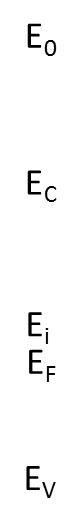 Inversione
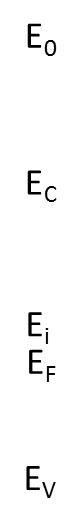 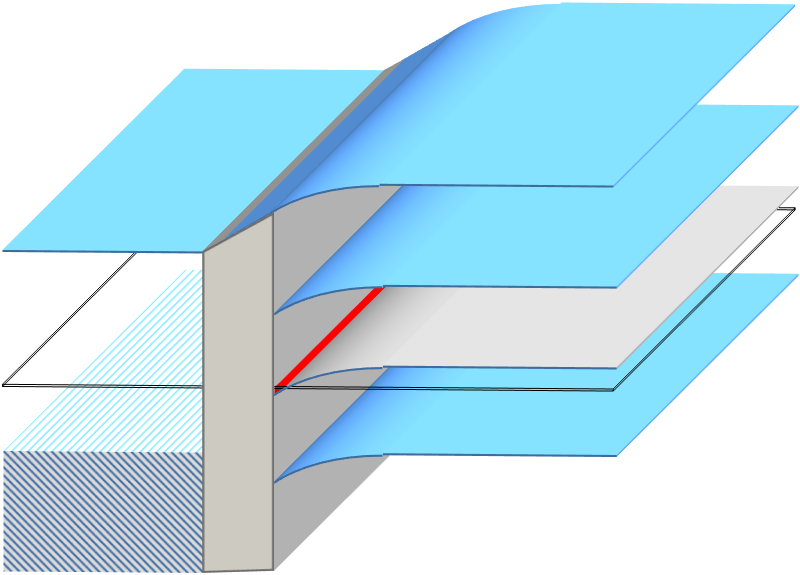 canale di elettroni
Formazione di un canale di elettroni entro un semiconduttore di tipo p
Carica e potenziale
qV
E’ piuttosto evidente come la formazione del canale dipenda dalla tensione applicata al metallo.


Tuttavia, questa tensione si ripartisce in parte nell’ossido ed in parte nel semiconduttore
qV0
Carica e potenziale
Carica totale nel semiconduttore
QS=QSC+Qn
Qsc carica degli accettori in zona svuotata
E0
V0
EC
Ei
EF
Qn carica elettronica nel canale
EV
svuotamento p
W
ossido
Neutra p
metallo
0
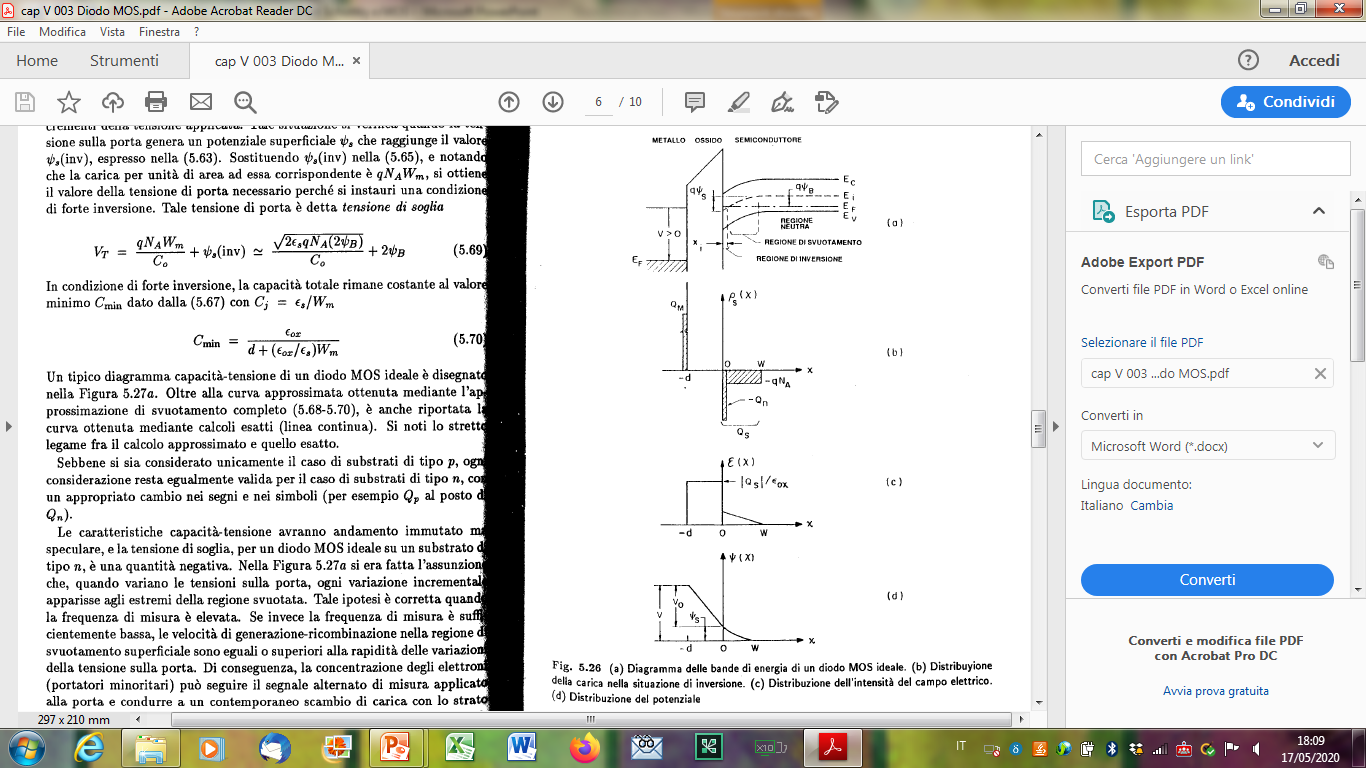 CARICA
-CAMPO
POTENZIALE
Fig.5.26
Dall’inizio della inversione fino alla formazione del canale, la carica totale nel semiconduttore è essenzialmente data dalla regione di svuotamento
Condizione di forte inversione
Consideriamo il canale formato quando gli elettroni alla interfaccia semiconduttore/ossido raggiungono la concentrazione che avevano le lacune nel semiconduttore all’equilibrio.
condizione di forte inversione
In forte inversione
E’ importante notare che aumentando ulteriormente V, la carica nel canale ormai formato aumenta esponenzialmente, mentre la carica nella regione di svuotamento aumenta solo con la radice quadrata del potenziale
Assumiamo quindi che, a canale formato, la estensione W non cresca ulteriormente rispetto al suo valore Wm alla soglia della forte inversione
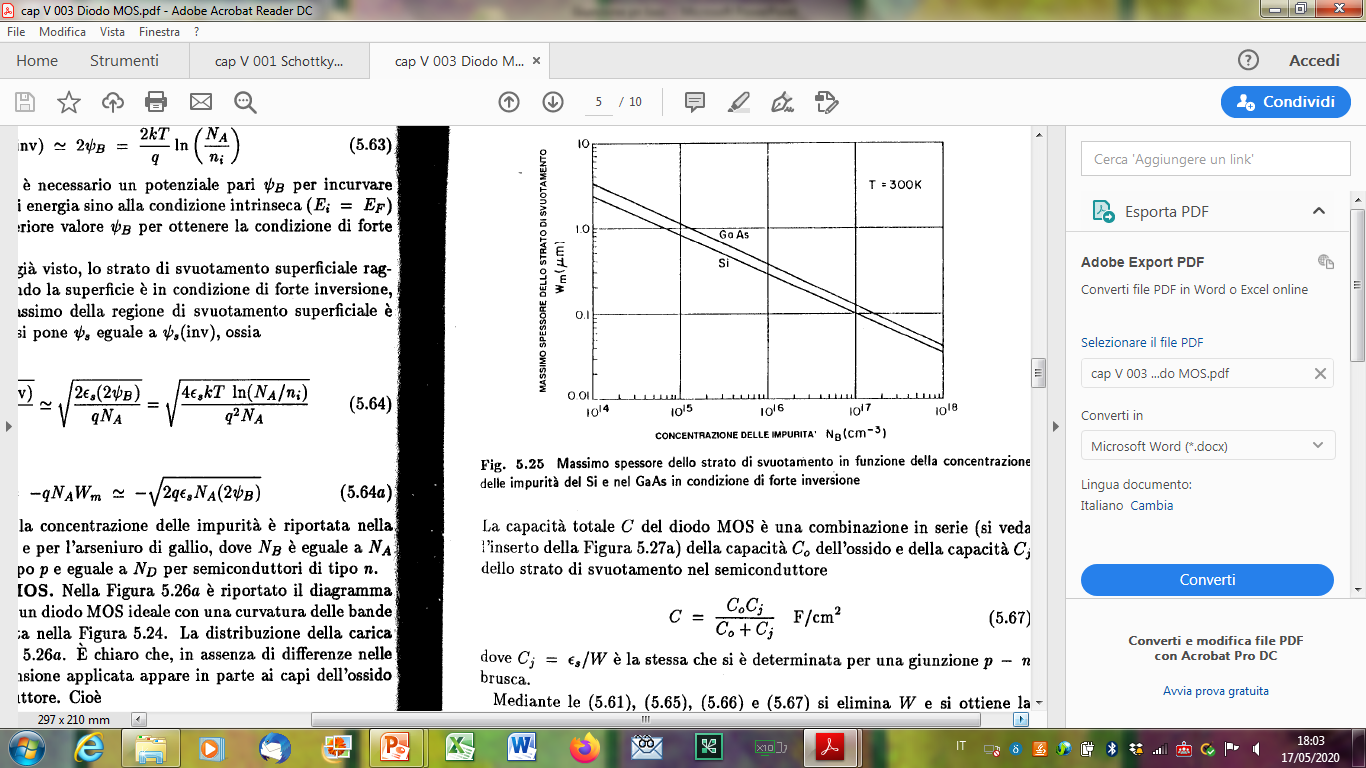 Come si vede, questo valore dipende essenzialmente dal drogaggio
Fig.5.25
Allo stesso modo, la carica Qsc si stabilizza al valore
Tensione di soglia VT del MOS
Alla soglia
Capacità del MOS
In svuotamento sia l’ossido che la regione di svuotamento contribuiscono alla capacità totale
Cj
C0
d
W
Capacità del MOS
Eliminando W:
Cj
C0
d
W
Formula 5.68
Se polarizziamo negativamente, andiamo in accumulazione.
Cariche mobili si presentano alla superficie del semiconduttore.
Il semiconduttore fa da armatura del condensatore C0, che sarebbe l’unica capacità in gioco
Se polarizziamo positivamente, fino alla forte inversione ed oltre., la regione di svuotamento  raggiunge la sua massima estensione Wm, e la capacità raggiunge il minimo.
effetti di generazione da trappole
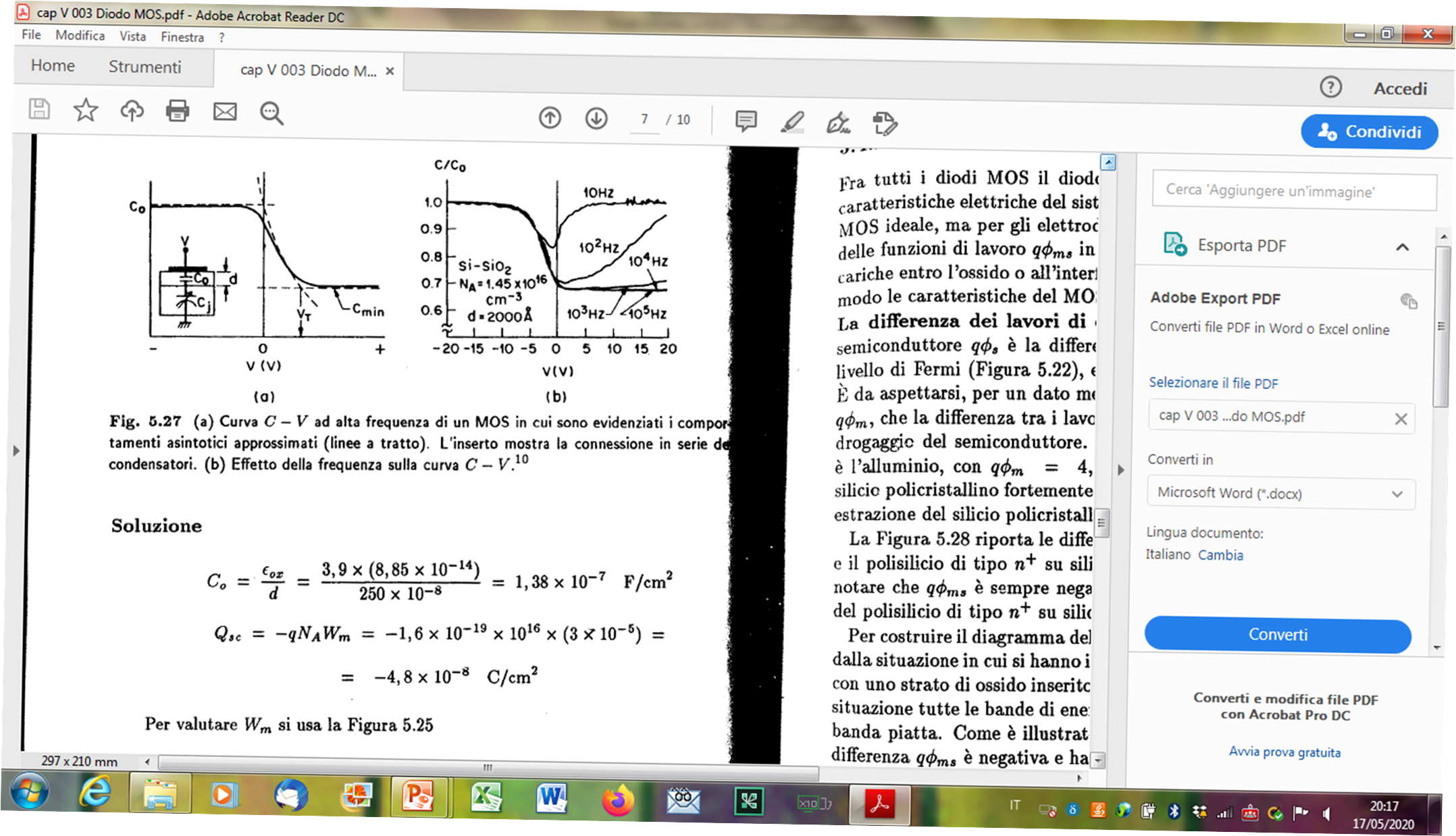 bassa frequenza
alta frequenza
Non-idealità
nel Diodo MOS SiO2-Si
Si essenzialmente di due fenomeni



Differenza nelle funzioni lavoro

Trappole e cariche nell’ossido e all’interfaccia
Entrambi alterano la condizione di banda piatta.

Per entrambi, introducendo una correzione alla tensione applicata, ci si riconduce alla condizione ideale
Differenza nelle funzioni-lavoro
(nel libro: lavori di estrazione)
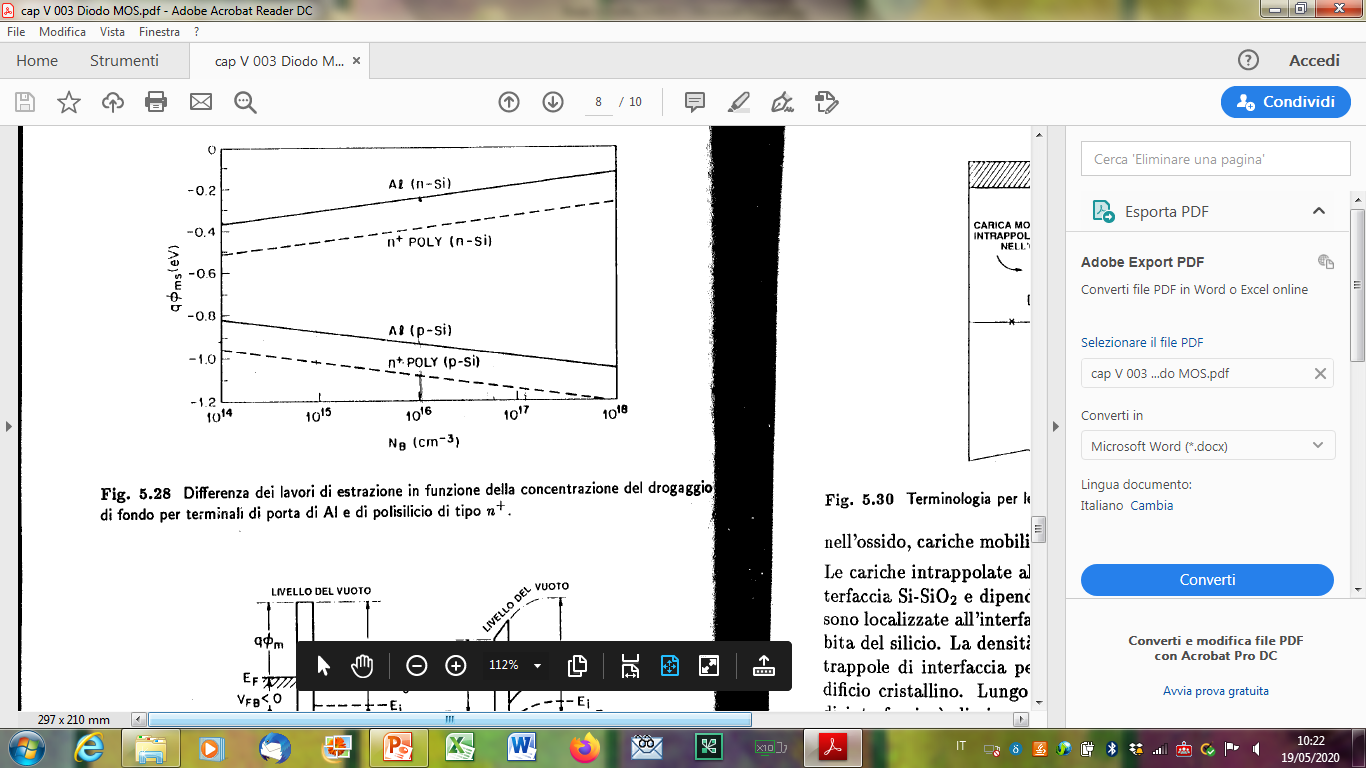 Fig.5.28
Come si nota, la differenza nei casi reali è negativa, ossia
Differenza nelle funzioni-lavoro
qfms
qfm
qfs
E0
EC
Ei
EF
Questo comporta una deformazione delle bande già all’equilibrio, con la formazione di una regione di svuotamento
EV
Differenza nelle funzioni-lavoro
Tensione di Flat Band
E0
qfm
EC
qfs
Ei
EF
EV
E’ evidente come aggiungendo alla tensione V una quantità
si riproduca la situazione di banda piatta  (FB= Flat Band)
Presenza di cariche e trappole nell’ossido e all’interfaccia
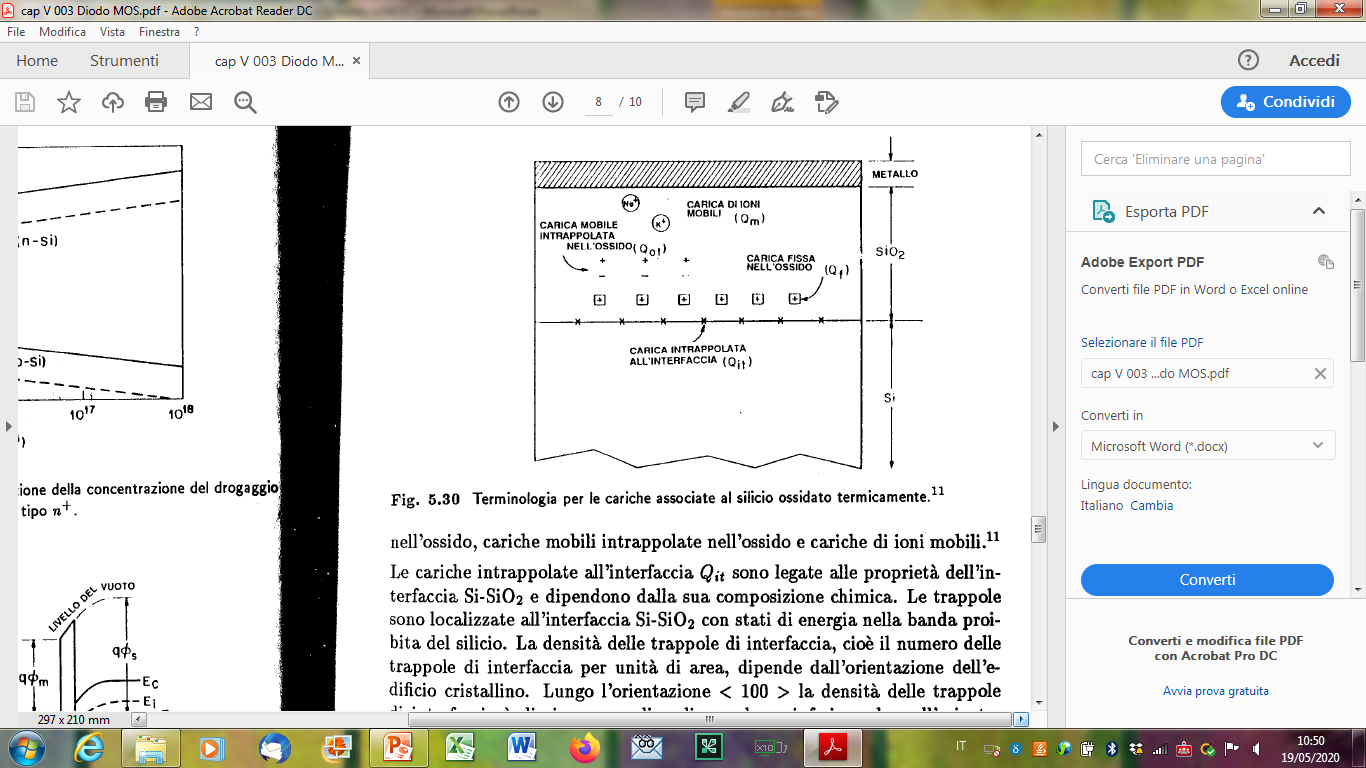 Sulla origine di queste cariche e trappole, fate riferimento alla descrizione  fisica e tecnologica riportata nel libro alle pagine 238,239,240.
Q
Q
Q
Flat Band
Carica , V<0
Carica ,0 V
x
x
x
x0
x0
0
d
0
d
0
d
E
E
E
x
x
x
0
d
0
d
0
d
E0
V
V
V
x
x
x
0
d
0
d
0
d
di nuovo Flat Band
Presenza di cariche e trappole nell’ossido e all’interfaccia
Tensione di Flat Band
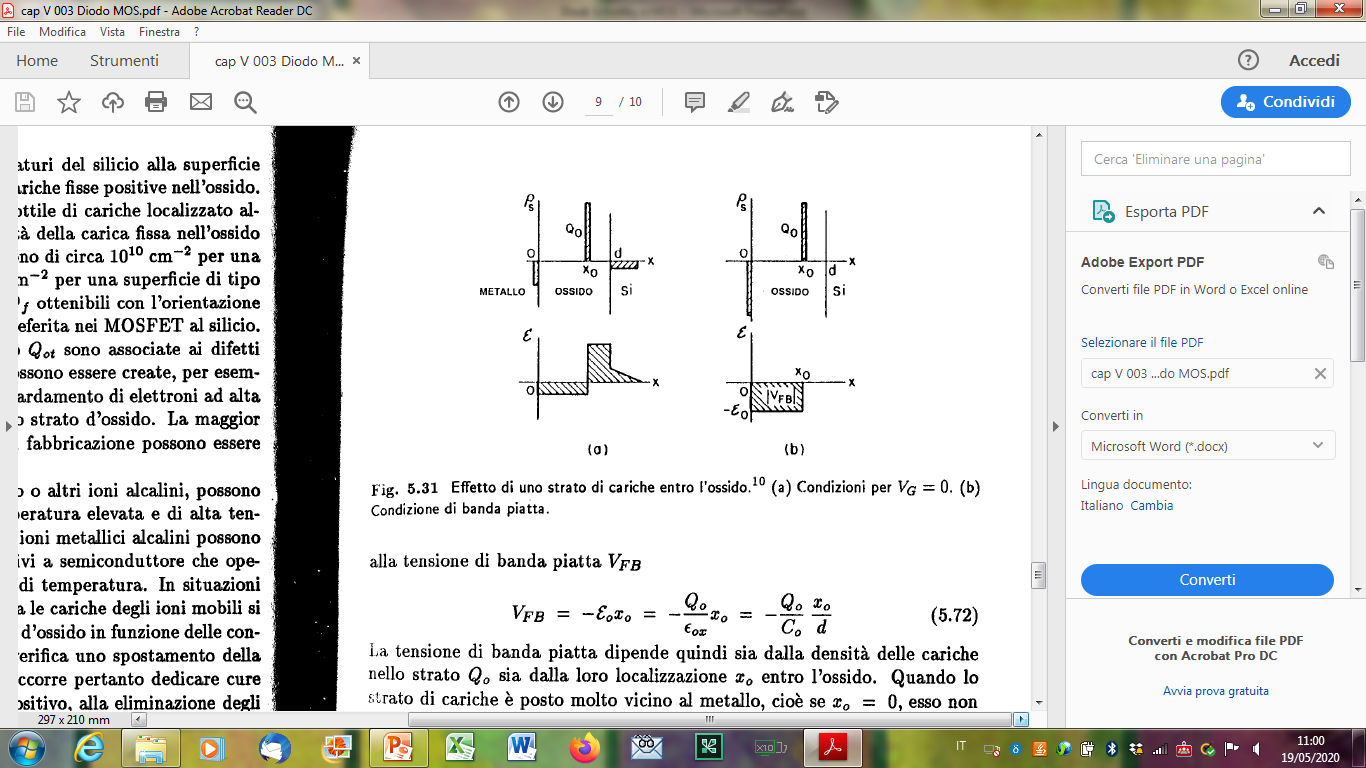 Fig.5.31
Se la carica è distribuita tra 0<x<x0 con densità r(x)
Carica efficace
Tensione di Flat Band totale
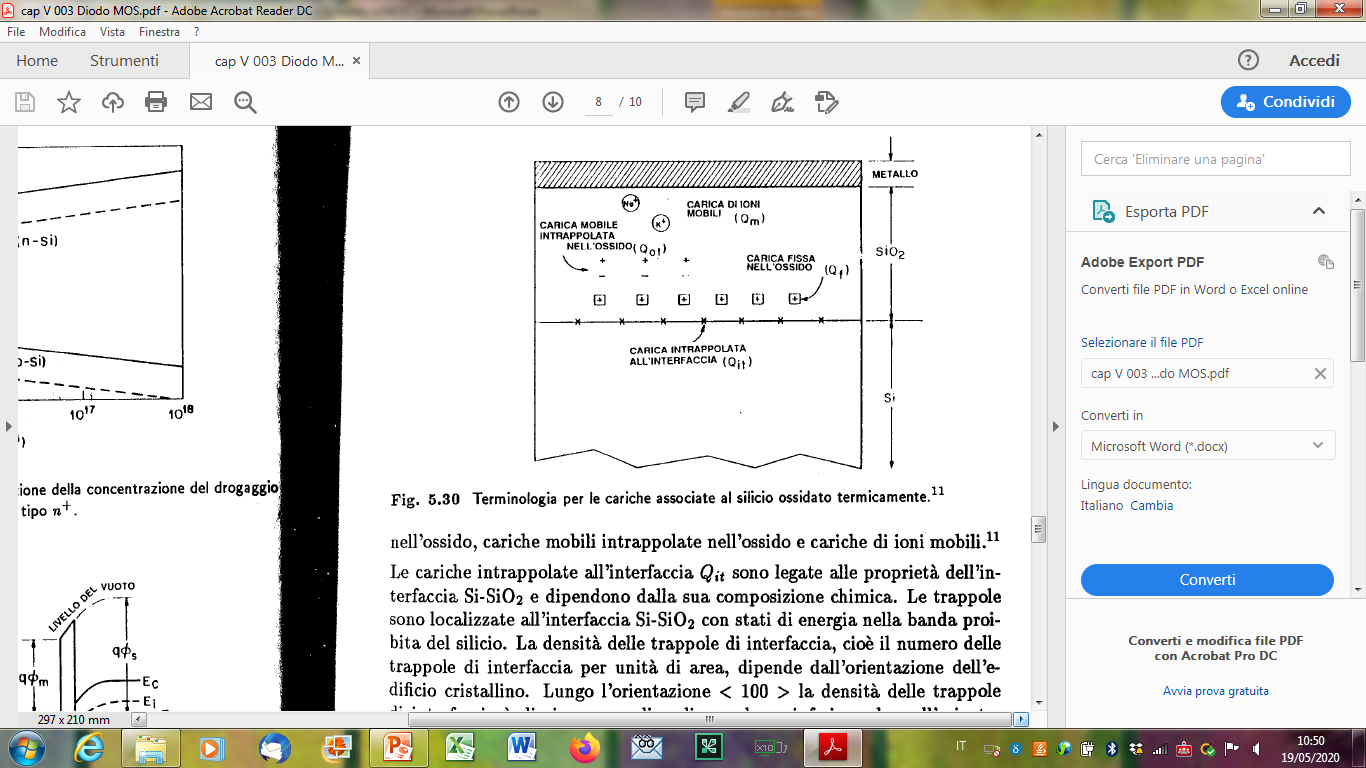